NHDPlus National and Global Data
Tim Bondelid
NHDPlus Training Series
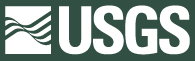 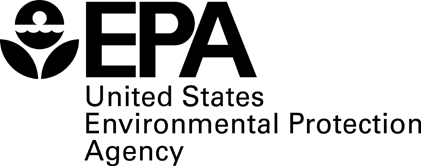 0
[Speaker Notes: The NHDPlusV2 Training Series is designed for new and experienced NHDPlus users. To get the most from the Series, students new to NHDPlusV2 are encouraged to read up through the "NHDPlusV2 Versioning System" section of the NHDPlusV21 User Guide, download and install some NHDPlus data (as described in Exercises 0 and 1 on the web site), and spend time exploring the content of NHDPlus.  
The Training Series does not cover how the NHDPlusV2 components were built.  This information can be found in Appendix A of the NHDPlusV21 User Guide.]
Objectives
Learn what the NHDPlusNationalData contains and how it can help in your work
Learn what the NHDPlusGlobalData contains and how it can help in your work
Introduction
1
1
[Speaker Notes: At the completion of this training session you will understand what is in the NHDPlusNationalData and the NHDPlusGlobalData and how the data can help you in your work.]
Agenda
Where to get the data

NHDPlusNationalData:
USGS Streamflow Gages
Watershed Boundary Dataset (WBD) Snapshot
NationalCat Grid

NHDPlusGlobalData:
BoundaryUnit
Supercatchments
Introduction
2
2
[Speaker Notes: Here is a list of what is in each group. The rest of this presentation will explain what each of these datasets is and illustrate some ways the data can be used.]
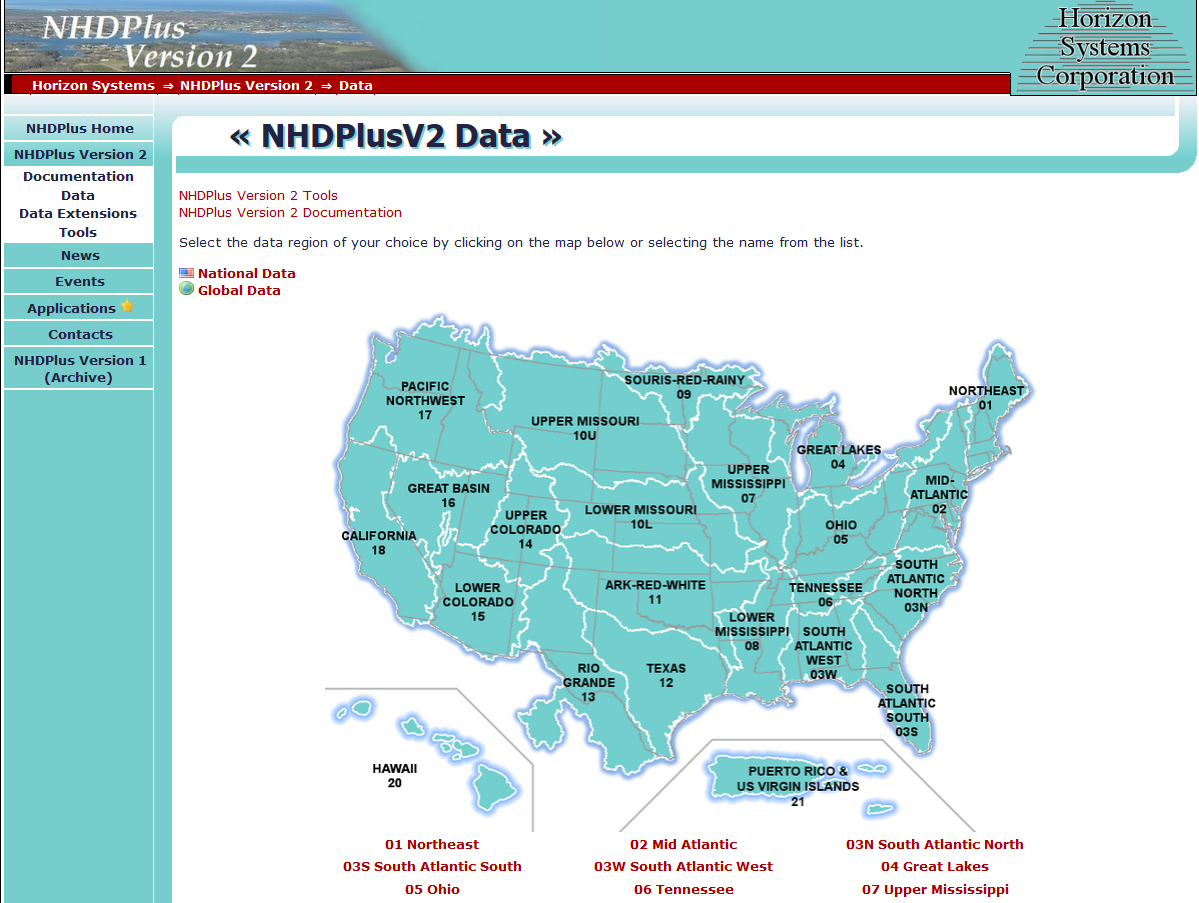 3
3
[Speaker Notes: The National and Global data sets can be downloaded from the NHDPlus Data Page at the link indicated by the arrow on this slide. 
 
Note that after downloading, the data are unpacked into separate folders in Your NHDPlusV21 directory named “NHDPlusNationalData” and NHDPlusGlobalData”.]
NHDPlusNationalData
NationalData
4
4
[Speaker Notes: This slide provides more details about what is in each of the 3 major groups of files in NationalData. 
 
NHDPlus is all about rivers and watersheds, and stream flow is fundamental. There are three datasets related to USGS stream flow gages. The Watershed Boundary Dataset, known as the WBD, is a hierarchical set of watershed boundaries; NHDPlus uses these boundaries as part of defining the catchments, so the NHDPlus catchments tend to fit well with WBD .]
Gageloc
ShapeFile with Locations of 26,000+ 
USGS streamflow Gages
NationalData
5
5
[Speaker Notes: Within the Gageloc Shapefile data, The Source_Fea field provides the gageid link to other gage data. This information can be used, for example, to access current or historical flow measurements. Reachcode and Measure link to the flowlines. Featuredet can be very useful for data mining as it provides the URL link directly to the USGS NWIS gage site where the information described above regarding flow measurements can be obtained . FLComid can link you directly to the NHDPlusV21 Comid.]
GageInfo
Table (.dbf) with ~28,000 USGS Gages
NationalData
6
6
[Speaker Notes: The GageInfo table contains some very useful information for most of the gages in the gageloc shapefile. In particular, note the Sitestatus, Drainage Area(DA), Lat/Lon, Active/Inactive and GagesII fields. It is very important and also useful to compare to the NHDPlus cumulative DA . DA’s may be missing for gages for various reasons, including when gages are affected by significant flow transfers. The GagesII field can be very useful; these gages have been screened by USGS staff to be very useful for flow estimation work.]
Gage_Smooth
A table (.dbf) of Mean Annual and 
Mean Monthly flows
(7.2 Million Records)
NationalData
7
7
[Speaker Notes: This table has the “odd” name Gage_Smooth; it got that name from one of the flow volume calculation steps that is named “Gage Smoothing”. The data in this table can be used, for example to develop monthly or annual time series at gages and determine completeness of the data for analysis .]
How EROM Uses Gage Data
GageLoc: Finds Gages on the Flowlines.

GageInfo: Subsets Gages where 
NHDPlus Drainage Area (DA)  is +/- 20% of NWIS DA.

Gage_Smooth: Computes Mean Flow 
where there are at least 10 Years 
of record from 1971-2000.
	These Mean Flows are used for Flow Adjustments and QA
NationalData
8
8
[Speaker Notes: This is an example of how the gage data can be used. This is how The Enhanced Runoff Method (EROM)  uses it. First, Gageloc finds the gages on flowlines. Next, Gageinfo gets the gage drainage area. Third, Gage_smooth computes the mean annual or mean monthly flow at the gage.  Suggest to briefly introduce EROM (as method to estimate flows in NHDPlus) with reference to User Guide for details.]
NationalWBDSnapShot
The Watershed Boundary Dataset (WBD) is a national standard database of watersheds

WBD nested at the HUC2 to HUC12 levels

NHDPlus uses the HUC12 WBD as “walls” to Hydro-enforce catchment  boundaries
This does two important things for NHDPlus:
NHDPlus is 1:100k, WBD is 1:24k or better
Provides a close link between these two national standard watershed definitions
NationalData
9
9
[Speaker Notes: The Watershed Boundary Dataset, WBD, is a key part of building catchments for NHDPlus. WBD is used by many Federal and State organizations for tracking water resources and water quality information.]
NationalWBDSnapShot
Go to NHD.USGS.GOV for more information about WBD
NationalData
10
10
[Speaker Notes: These are some statistics on the current numbers of watersheds at each level of the WBD. Go to NHD.USGS.GOV for more information.]
NationalCat Grid
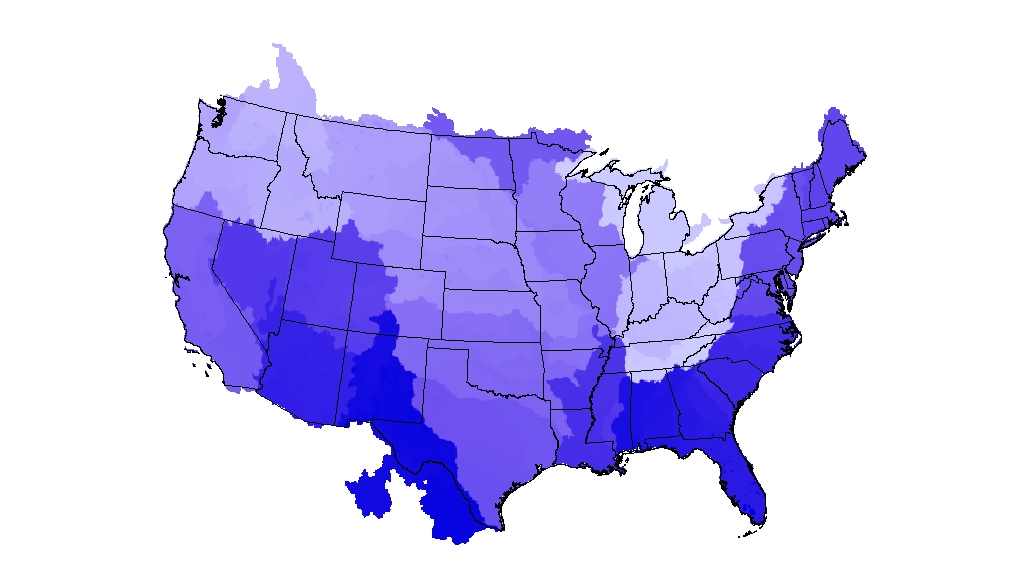 NationalData
11
11
[Speaker Notes: The last component of the NationalData set is the NationalCat grid. The grid is provided to users interested in a national dataset of catchments. The catchments show in color groups based on the FeatureID values; not that they tend to group by Vector Processing Units.]
GlobalData: BoundaryUnit
A Polygon Shapefile with the boundaries 
of the Geographic Units used for 
building and organizing NHDPlus
GlobalData
12
12
[Speaker Notes: Boundary Unit is very useful to determine exactly what components  you need for the geographic extent of your particular project (Vector Processing Units (VPUs) and Raster Processing Units (RPUs)). In effect, the BoundaryUnit shapefile gives an index or table of contents to quickly find the NHDPlus areas of interest.]
BoundaryUnit
Relationship to the NHDPlus directory structure
GlobalData
13
13
[Speaker Notes: BoundaryUnit records relate directly to the NHDPlus directory structure. Here are two examples of how records in the BoundaryUnit Table relates to the NHDPlus structure.]
BoundaryUnitDrainageID, UnitName, UnitType=VPU
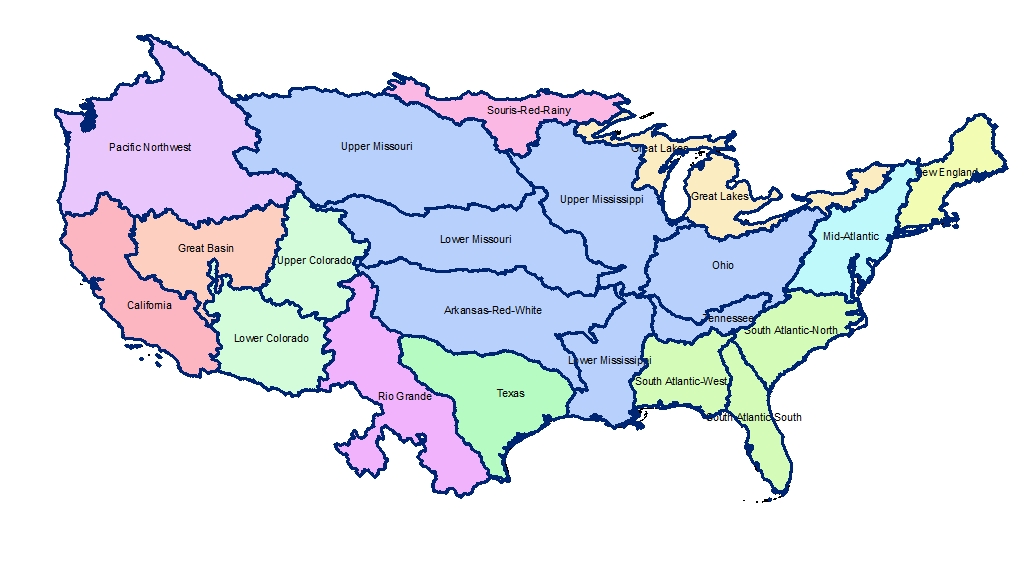 GlobalData
14
14
[Speaker Notes: This map shows Drainage areas, corresponding to the DrainageID in the BoundaryUnit records. Note that the Mississippi, Colorado, and South Atlantic Drainage Areas are divided into multiple VPUs. The map shows the VPUs by name.]
BoundaryUnitUnitID, UnitType=VPU, RPU
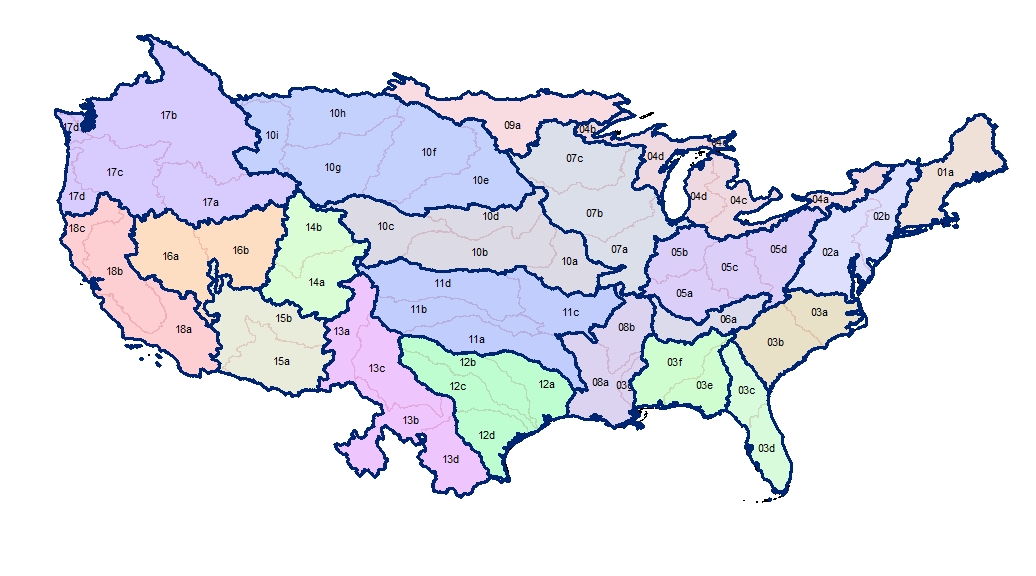 GlobalData
15
15
[Speaker Notes: This slide shows the geographic extent of the Raster Processing Units (RPUs) in each VPU.]
SuperCatchments
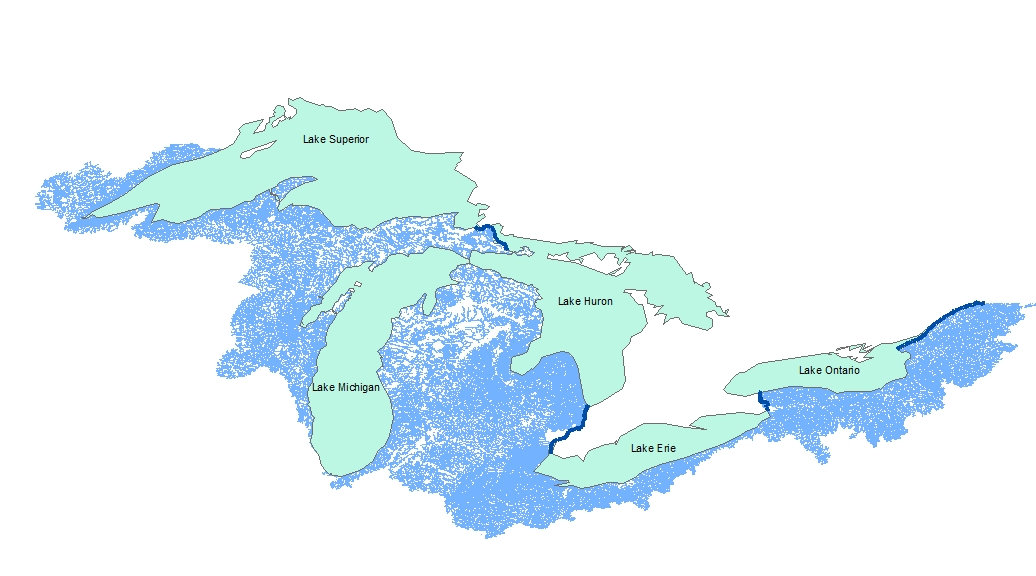 GlobalData
16
16
[Speaker Notes: SuperCatchments are currently used only in the Great Lakes. The four overlapping SuperCatchments represent the drainage areas of the outlets of the Great Lakes. They are provided in both shapefile and as grids. 
By the way, the coverage showing the lakes is not part of NHDPlus. 
 
NHDPlus does not have a network through the Great Lakes, but it does have the network on the rivers that connect the lakes (shown in dark blue on the map). The purpose of Supercatchments is to provide the total drainage to each of these streams that connect the Great Lakes. The following slides will show how this works.]
SuperCatchments
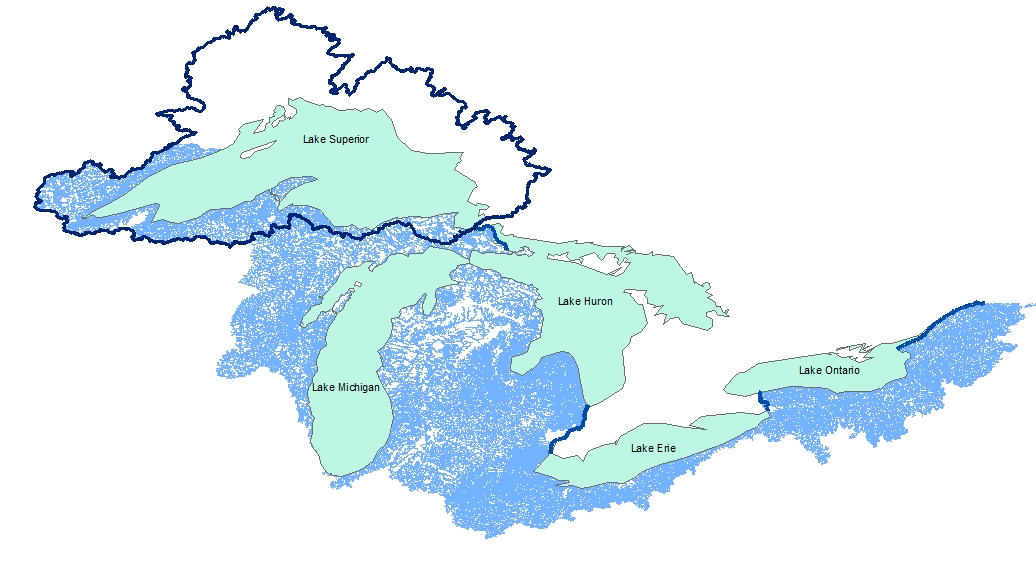 St. Mary’s River
GlobalData
17
17
[Speaker Notes: There is a SuperCatchment that connects to the flowline at the head of the St. Mary’s River, which represents the drainage area for Lake Superior.]
SuperCatchments
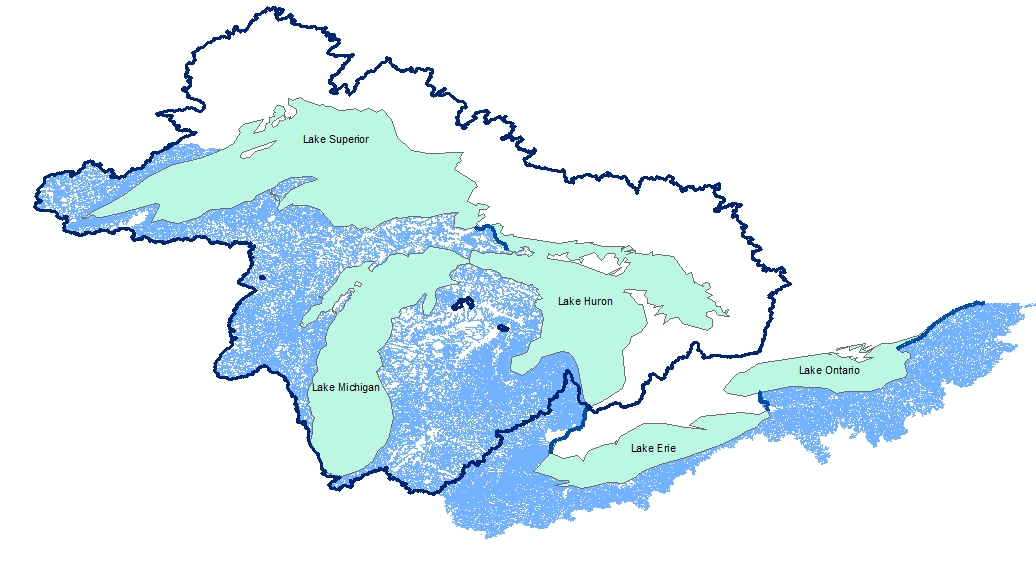 Detroit and St. Clair
Rivers
GlobalData
18
18
[Speaker Notes: This shows the SuperCatchment for the Detroit and St. Clair Rivers that represent the drainage area for Lake Huron.]
SuperCatchments
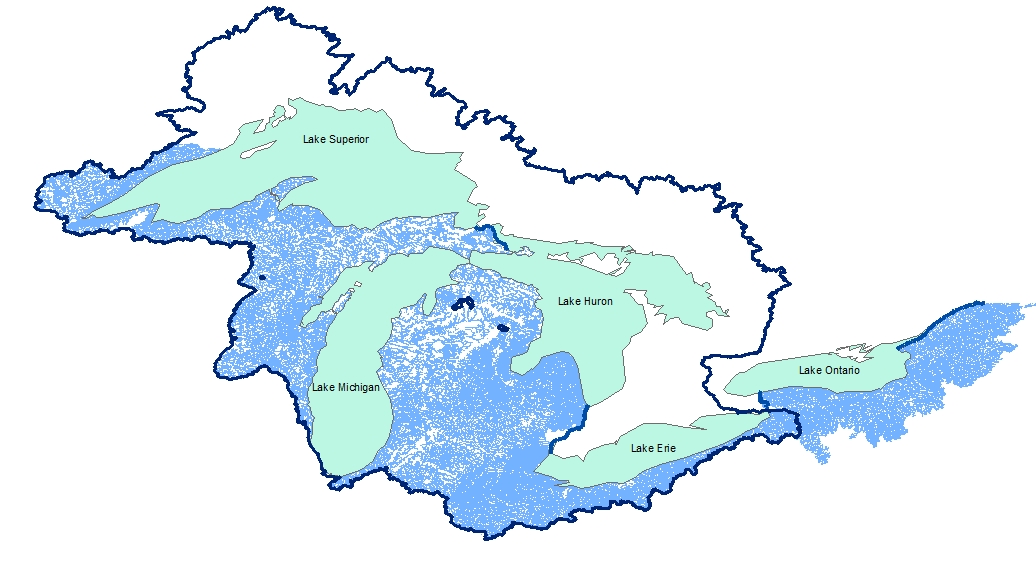 Niagara River
GlobalData
19
19
[Speaker Notes: Here is the SuperCatchment for the Niagara River that represents the drainage area for Lake Erie.]
SuperCatchments
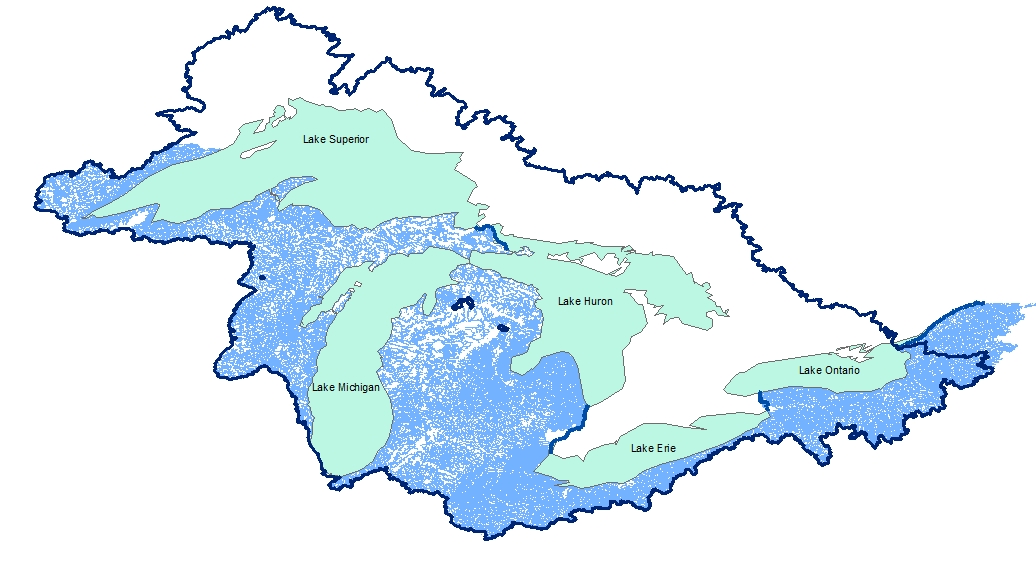 St. Lawrence River
GlobalData
20
[Speaker Notes: This is the entire drainage area of the Great Lakes, draining to the St. Lawrence River.]
Resources
Additional information on NHDPlus is available from the NHDPlus website documentation page.  You are encouraged to read and reference the NHDPlusV21 User Guide and other NHDPlus documentation.

The NHDPlus team maintains a user email list and periodically sends emails regarding new tools, data, documentation, and events.  If you would like to be on the user list, send an email to nhdplus-support@epa.gov

The NHDPlus team also provides technical support to users of the data and tools.  If you have a technical support question, please send a detailed email to nhdplus-support@epa.gov
Resources
21
21
[Speaker Notes: Additional information on NHDPlus is available from the NHDPlus website documentation page.  You are encouraged to read and reference the NHDPlusV21 User Guide and other NHDPlus documentation.
The NHDPlus team maintains a user email list and periodically sends emails regarding new tools, data, documentation, and events.  If you would like to be on the user list, send an email to NHDPlus@hscnet.com
The NHDPlus team also provides technical support to users of the data and tools.  If you have a technical support question, please send a detailed email to NHDPlus@hscnet.com]
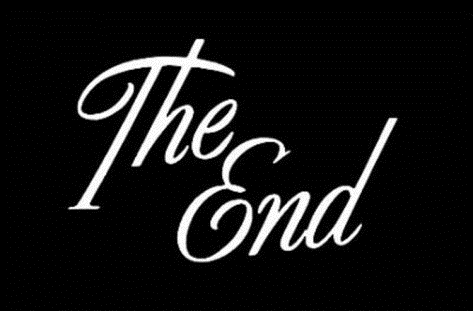 22